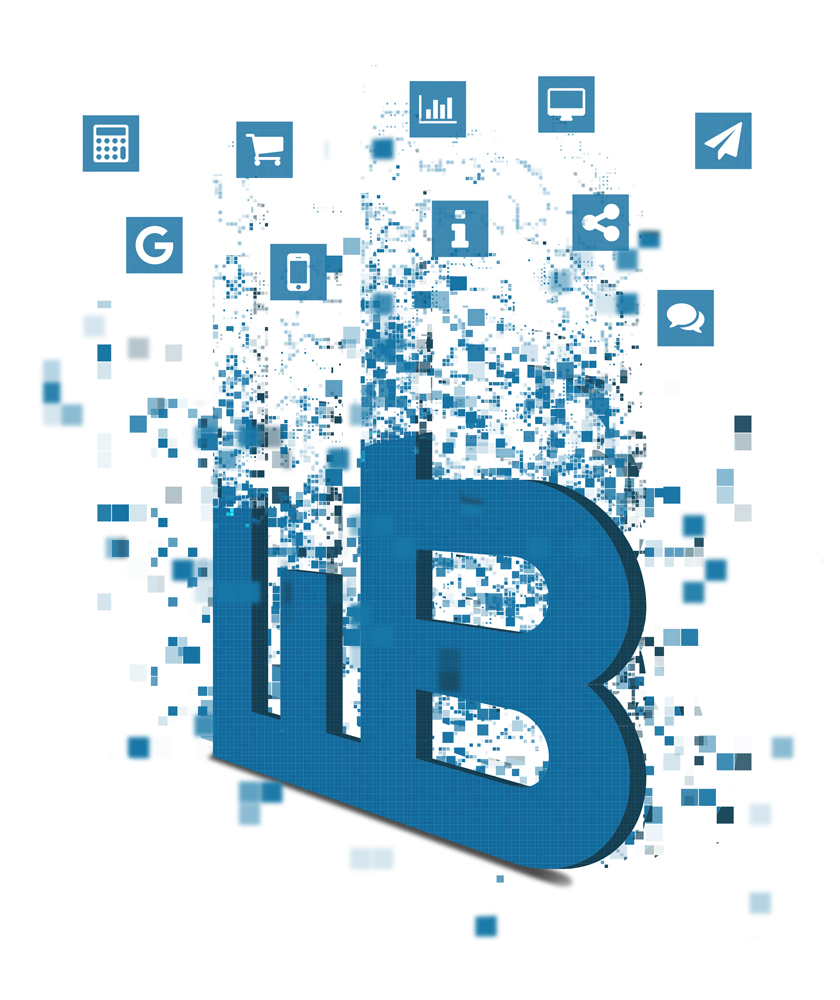 Web-Business
Controlling und Optimierung
Teil 3: Virtuelle Produktion
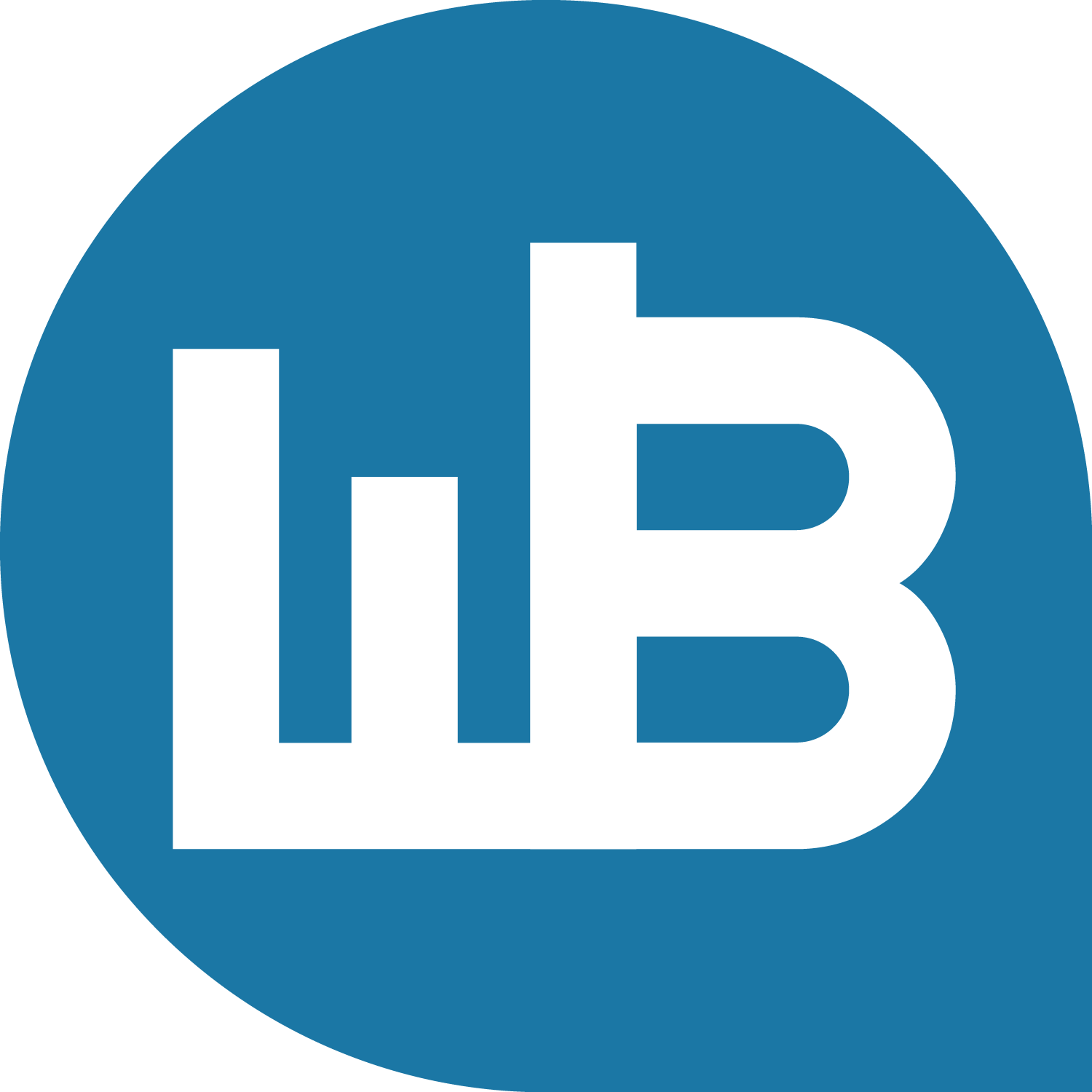 Virtuelle Produktion
1
Übersicht
Industrie 4.0
Wissen als Produktionsfaktor
Produktions- und Kostentheorie
Struktureffekte
Zusammenfassung
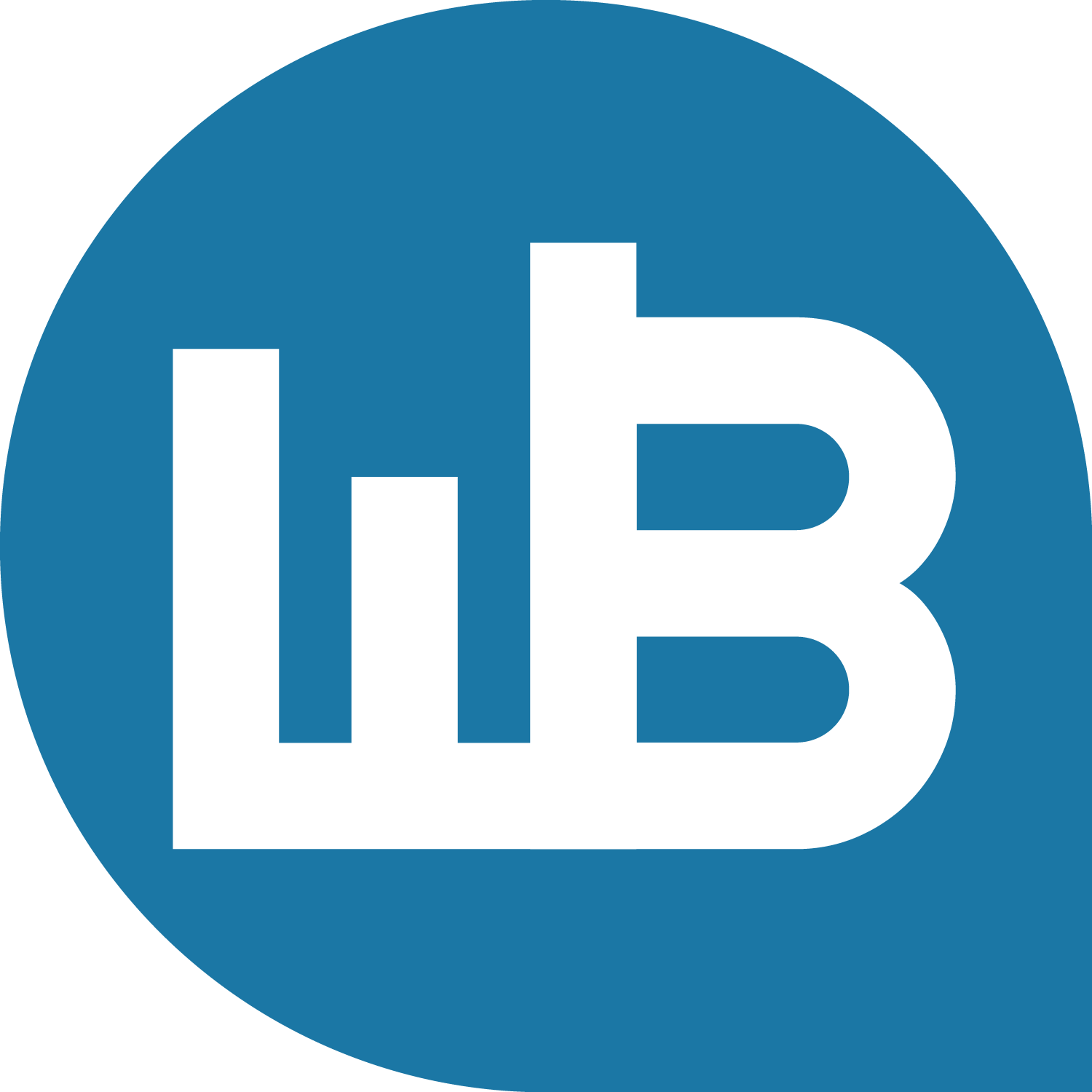 Virtuelle Produktion
2
Industrie 4.0Virtuelle Produktion
Wissen: verarbeitete und angewandte Information
Kommunikation im Netzwerk macht unabhängig von Raum und Zeit
Wissen als Einsatzfaktor wichtiger als „Kapital“ und „Boden“
Neue Potenziale für alte und neue Aufgaben der Ökonomie
Industrie 4.0 im produzierenden Gewerbe: neue Produktionsstruktur unter Einbezug des Webs 
Industrie integriert Web-Business in Herstellungsprozess
Web-Business führt zu Virtualisierung der Dienstleistungen und erhöht so deutlich Flexibilität und Effizienz der Industrie
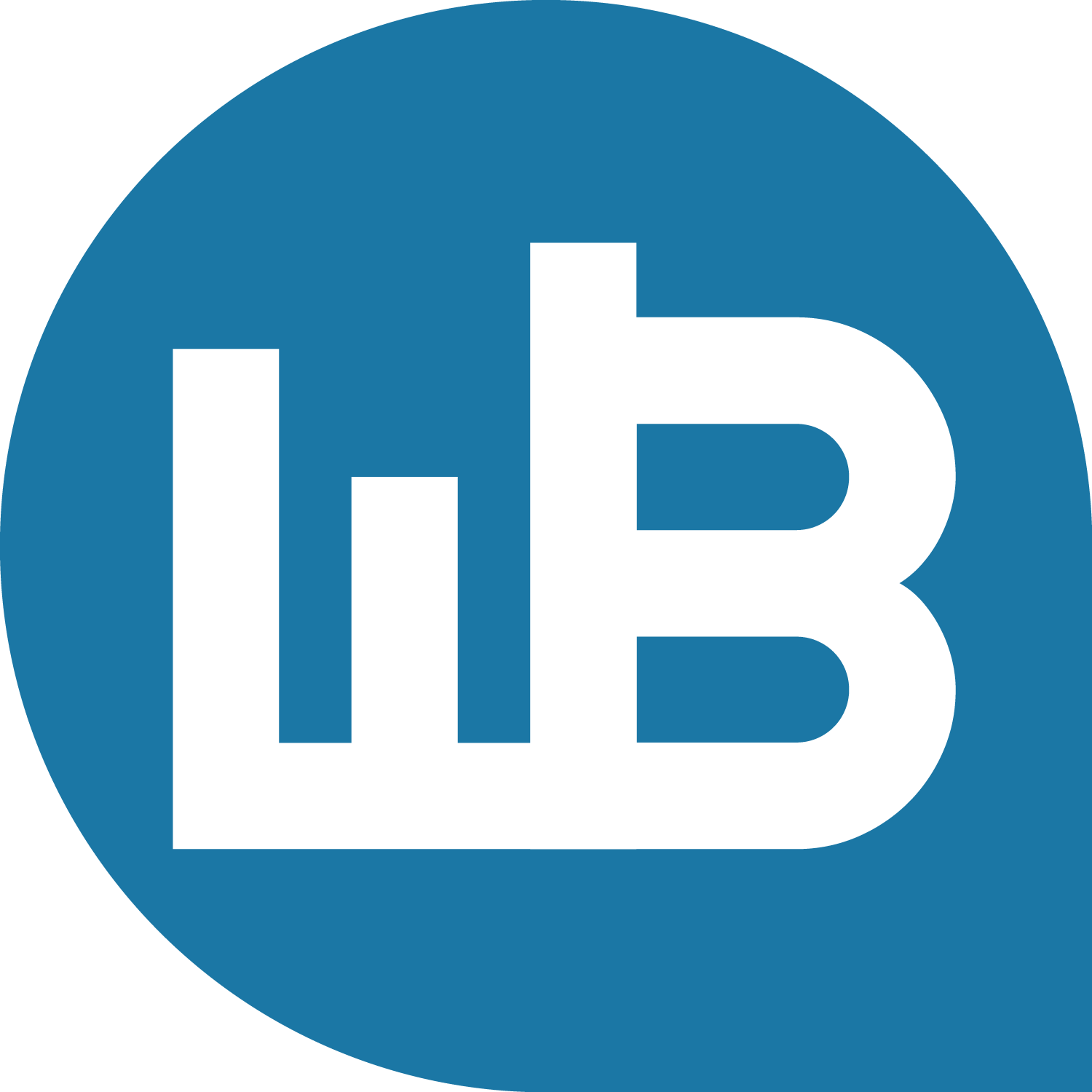 Virtuelle Produktion
3
Vorteile des Internets gegenüber anderen MassenmedienIndustrie 4.0
Zeitversetzte Kommunikation zwischen Teilnehmern
Verbindung anonymer Akteure über Computer
Interaktionsmöglichkeiten im Netzwerk
Mit den Änderungen der Rahmenbedingungen durch das neue Massenmedium werden nach den geltenden Regeln der Ökonomie bestehende Prozesse der Unternehmen modifiziert und neue Prozesse eingeführt.
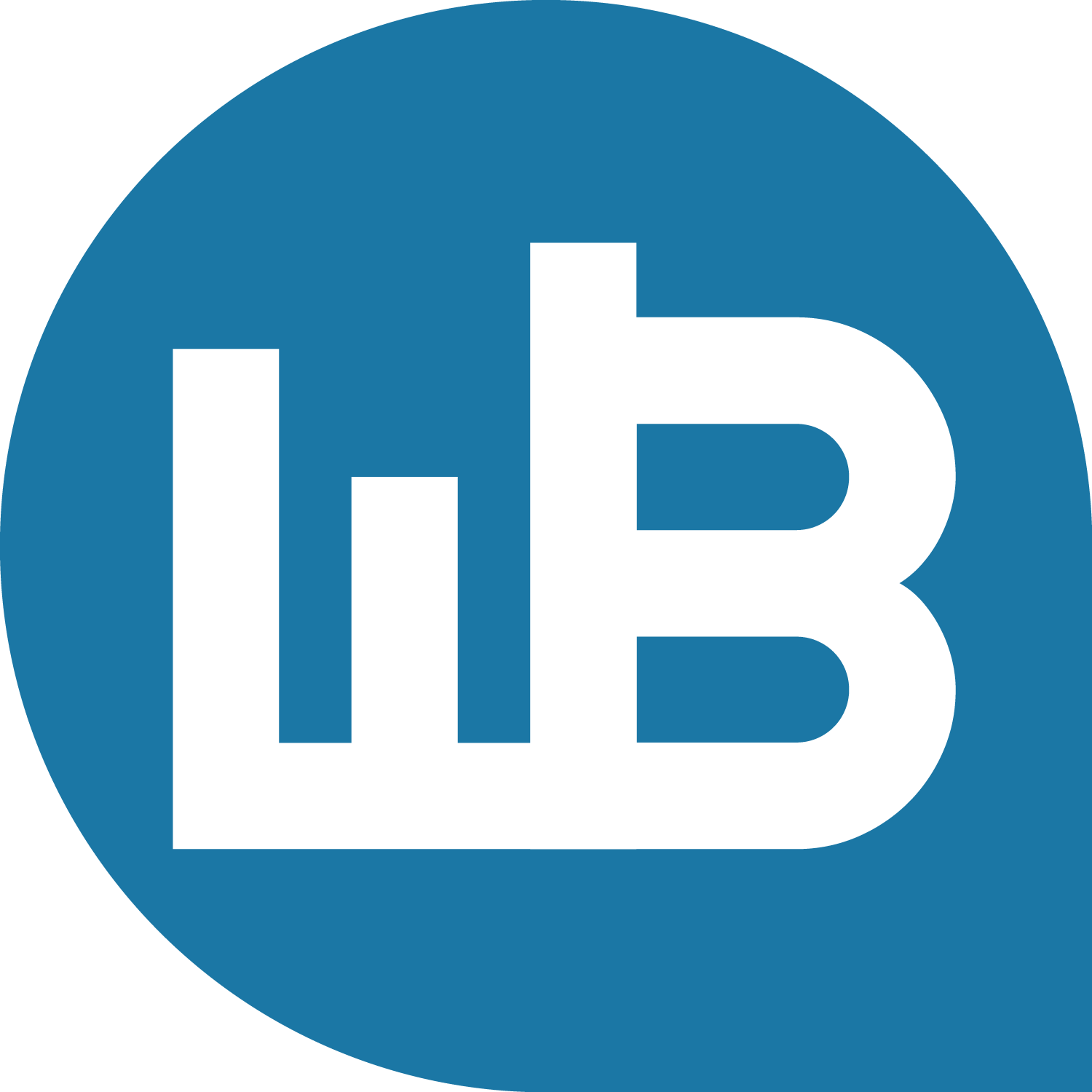 Virtuelle Produktion
4
Spezialisierung und KoordinationWissen als Produktionsfaktor
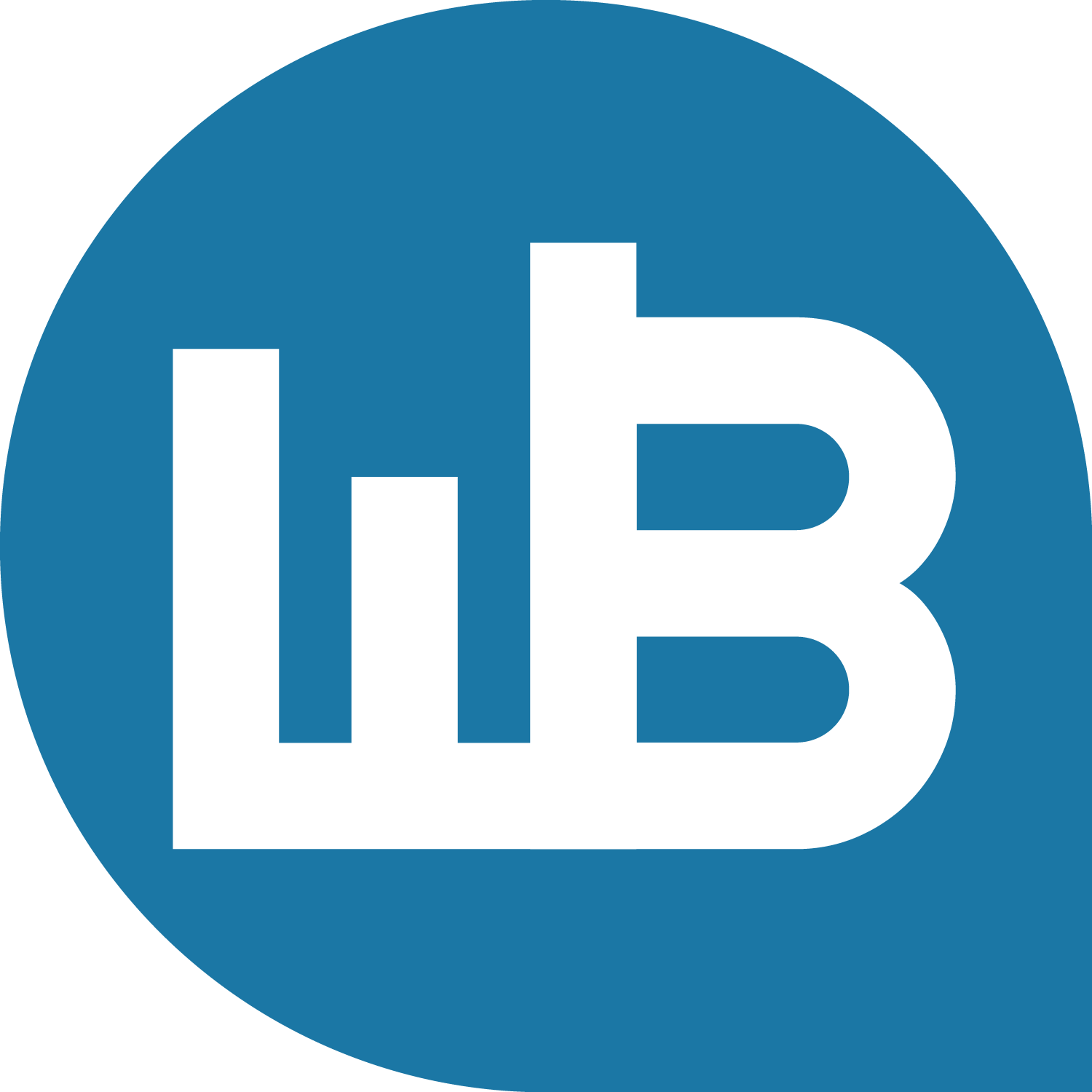 Virtuelle Produktion
5
Spezialisierung und Koordination
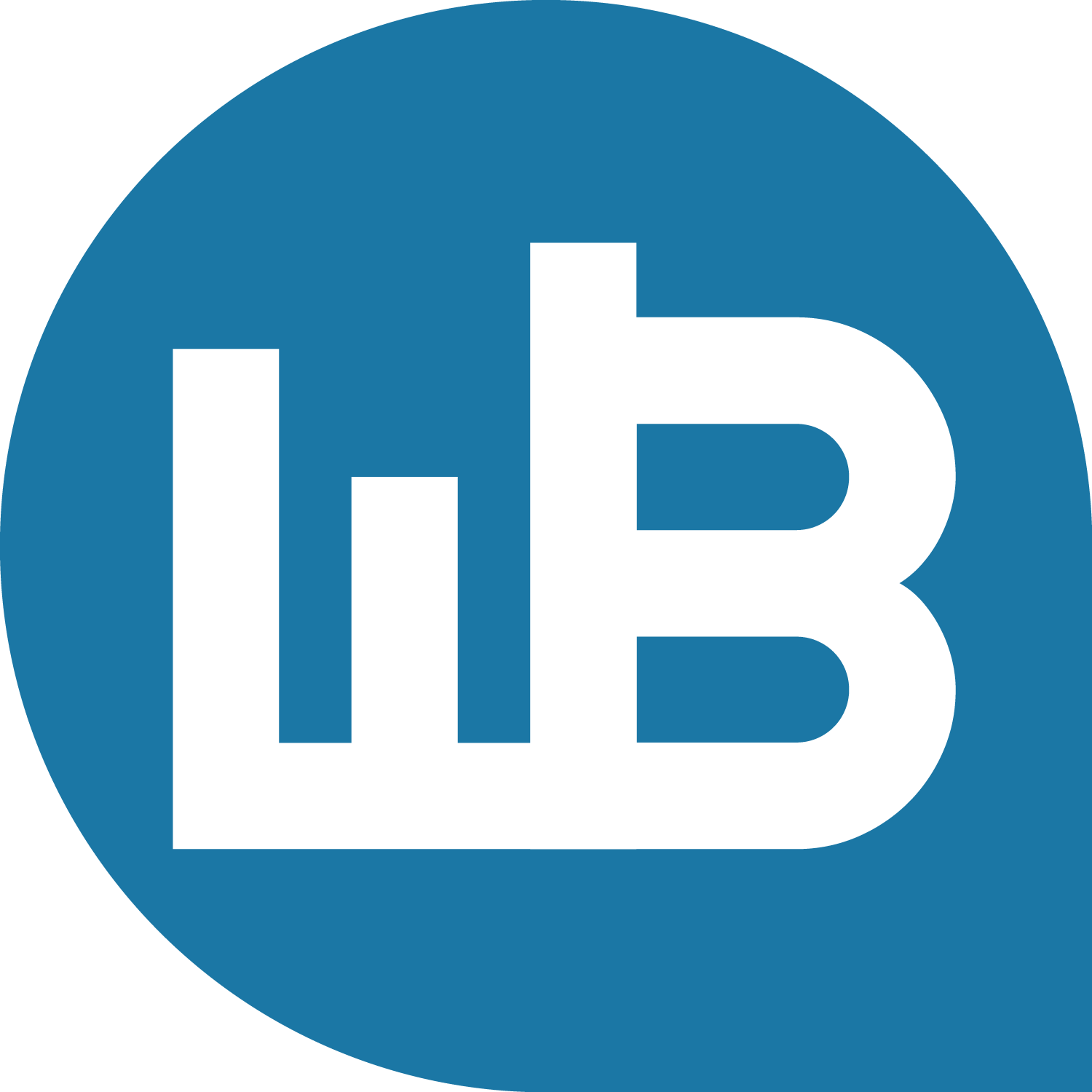 Virtuelle Produktion
6
Wissen als ProduktionsfaktorVirtuelle Produktion
Arbeitsteilung fördert die Beschäftigung minder qualifizierter Arbeitnehmer, die einfache Tätigkeiten ausüben
Spezialisten mit Organisationswissen werden benötigt, die einfache Tätigkeiten koordinieren und kontrollieren
Web erleichtert Austausch und Koordination über weite Distanzen und fördert Globalisierung der Arbeitsteilung
Abbildung und Diskussion der Substitution zwischen Know-how und Arbeitskraft in einfacher Produktionsfunktion
Vermehrter Einsatz von Koordination und Wissen lässt virtuelle Ökonomie als 4. Sektor weiter wachsen
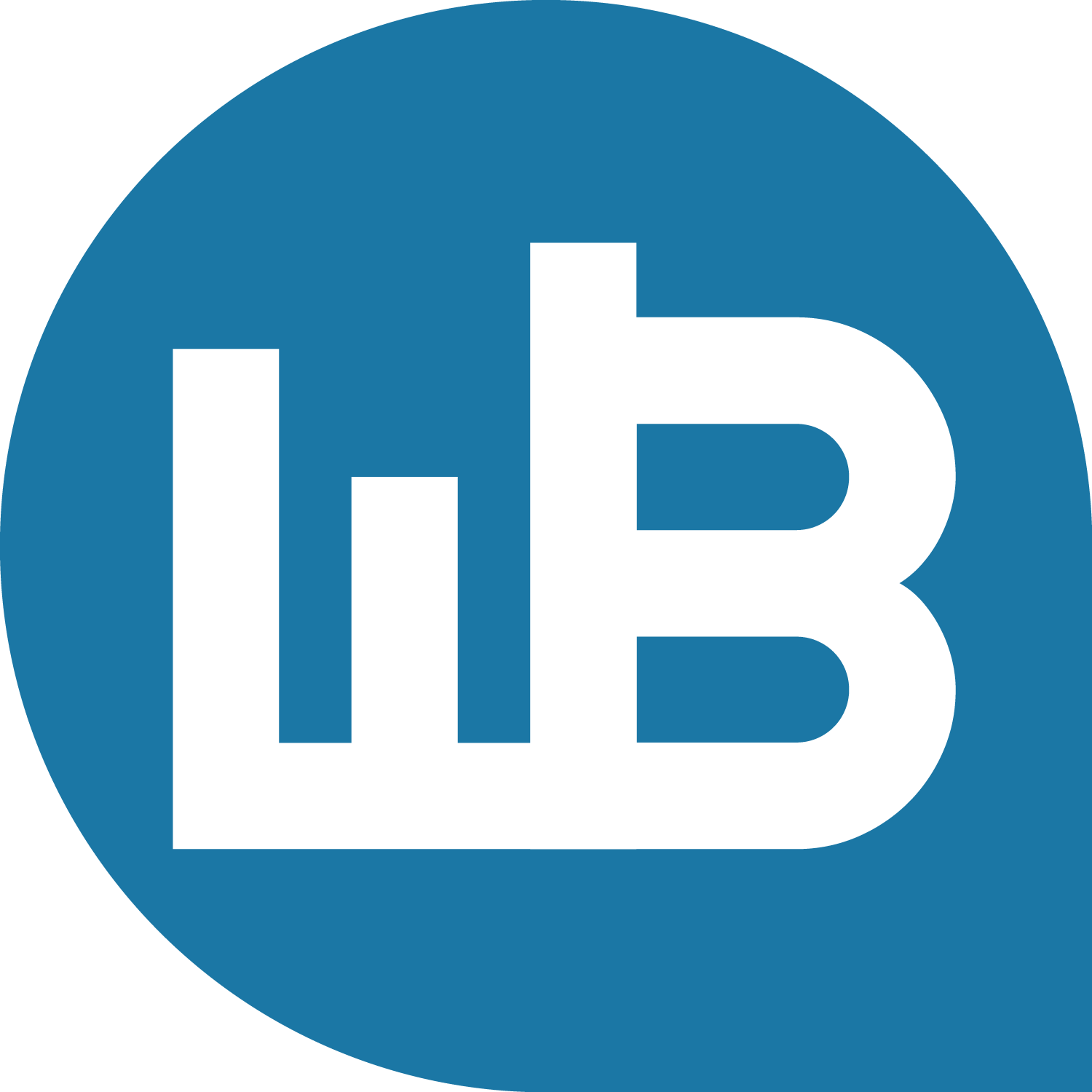 Virtuelle Produktion
7
Produktions- und KostentheorieVirtuelle Produktion
Verschiebung des Aufwands von Arbeit hin zum effizienteren Know-how-Einsatz im Web-Business führt zu geringeren Kosten
Grenzbetrachtungen entscheidend für Ausbaustrategie
Grenzbetrachtungen veranschaulichen- Welche Kosten ein zusätzlicher Kunde verursacht- Welchen Ertrag der Verkauf eines zusätzlichen Gutes erbringt- Welche Konversionsrate zusätzliche Besucherquelle erzielen muss
Grundlage der Optimierung für Web-Business: Isoquante als grafischer Ort des gleichen Outputs für Kombination von Inputs
Aufgabe der Kostenminimierung: Minimiere die Kosten der Leistungserstellung unter den Nebenbedingungen der technischen Möglichkeiten im Web-Business.
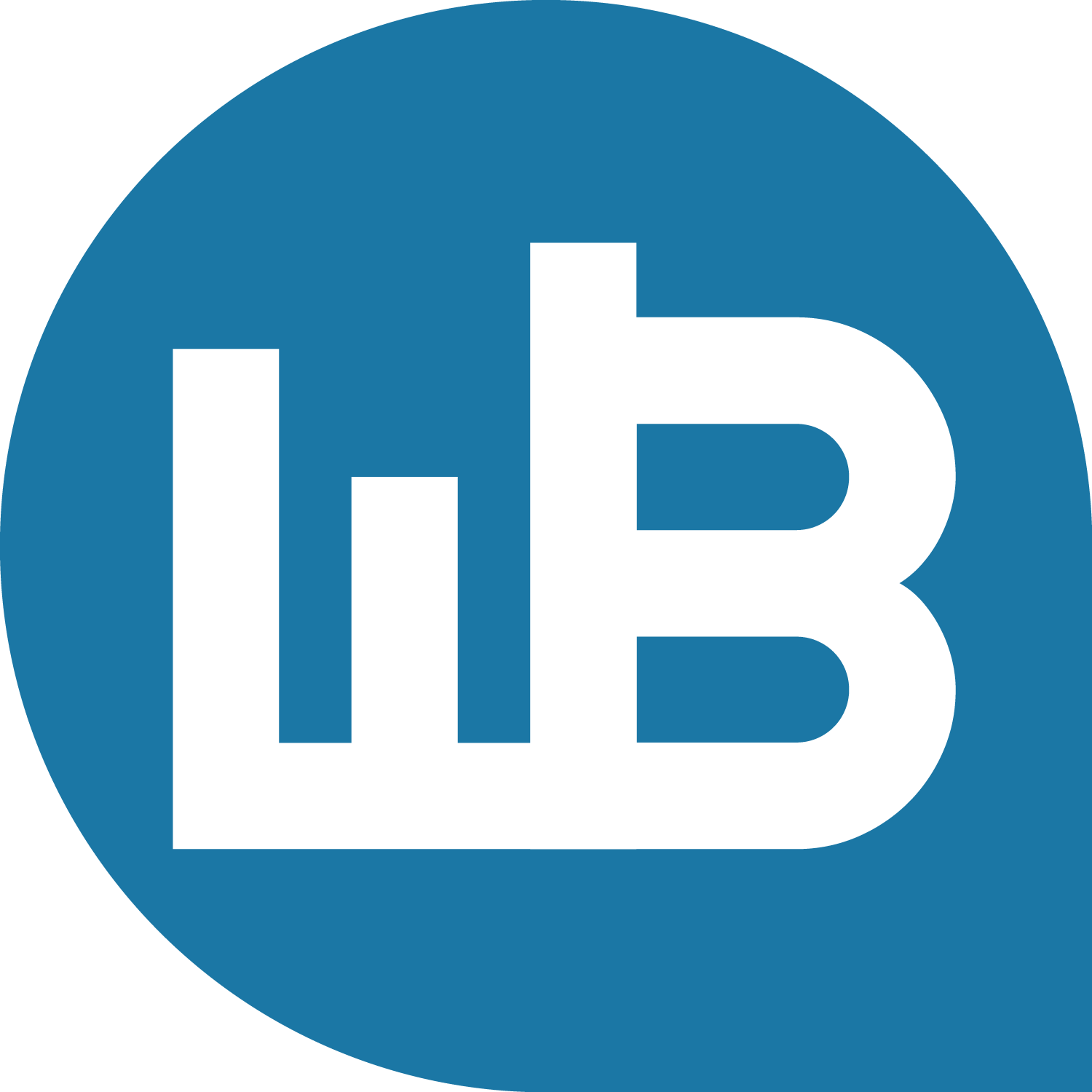 Virtuelle Produktion
8
Kostenminimierung im Web-BusinessProduktions- und Kostentheorie
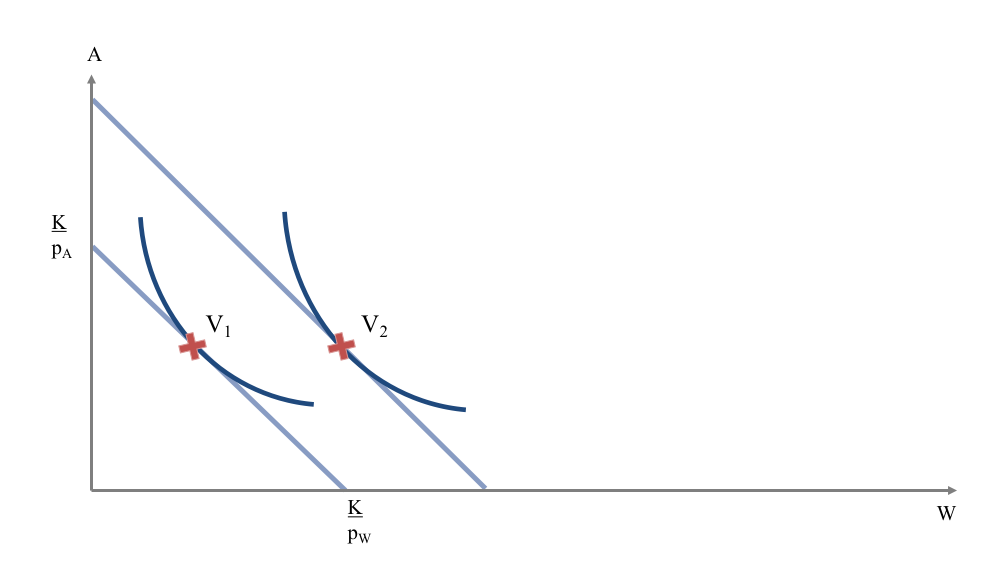 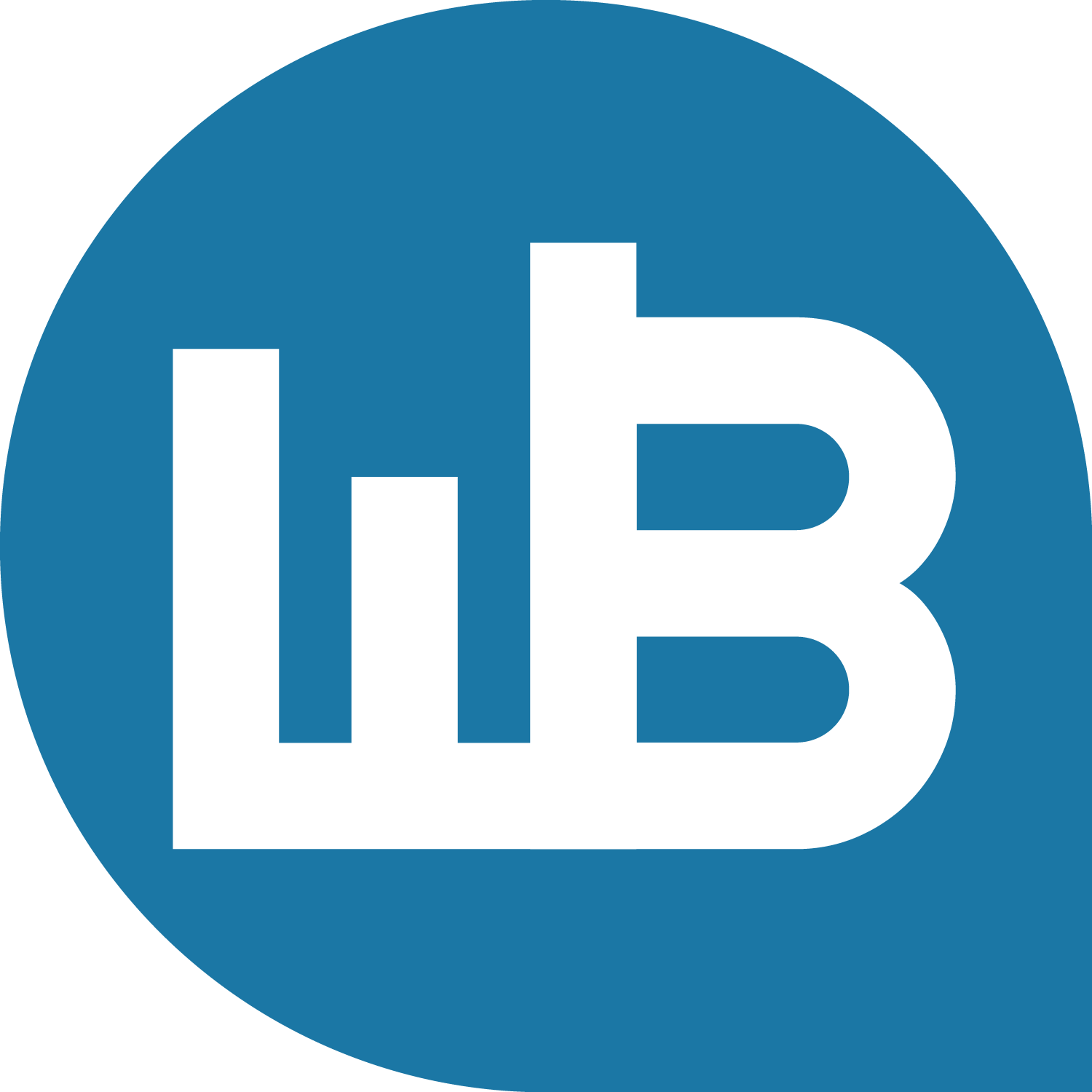 Optimierungskalküle und Fallbeispiel hier: https://www.web-business.com/optimierungskalkuele.html
Virtuelle Produktion
9
Kostenminimierung im Web-BusinessProduktions- und Kostentheorie
Arbeitsplatz des Controllers

Koordiniert Maschinen und Menschen
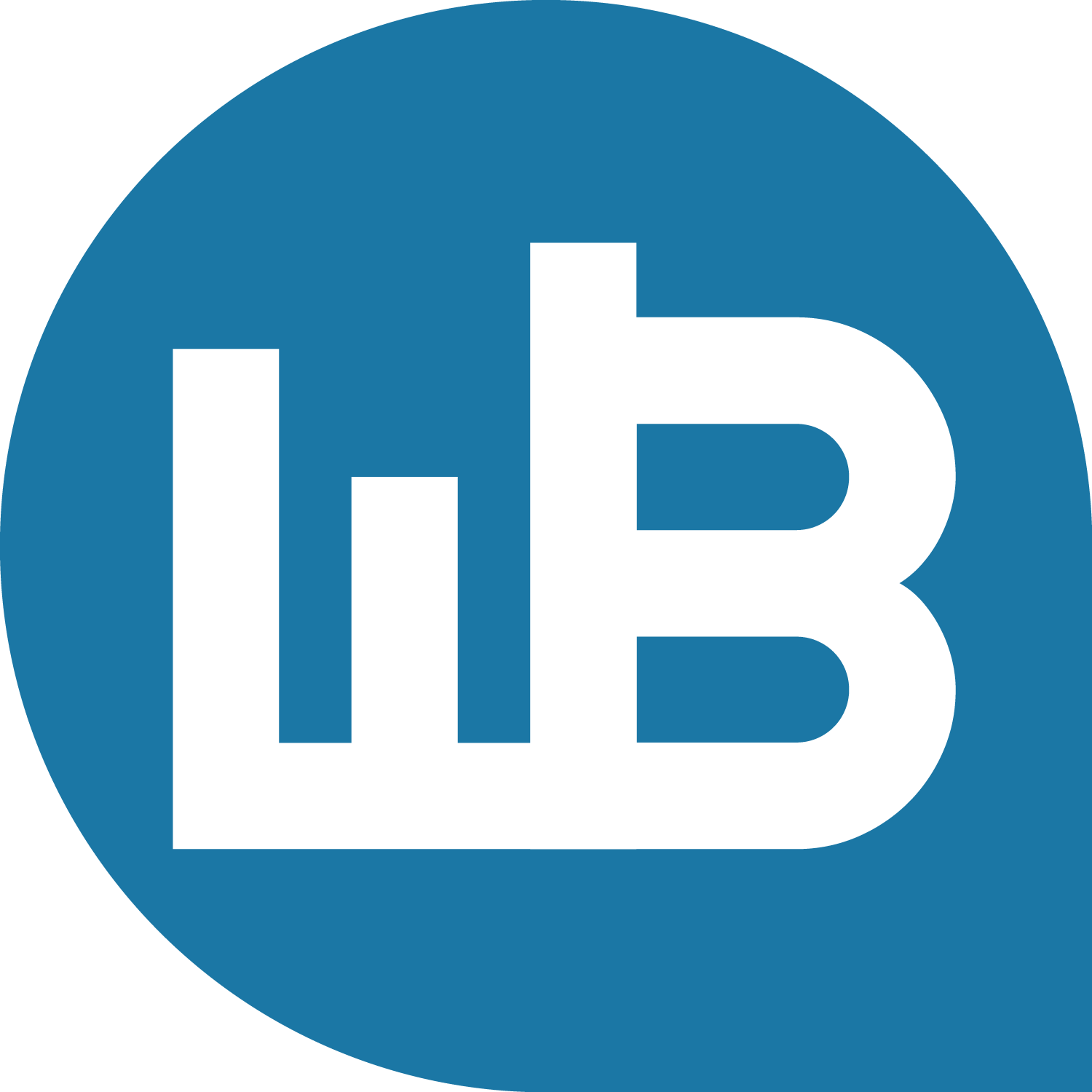 Virtuelle Produktion
10
Substitution im Business-ProzessDynamische Optimierung
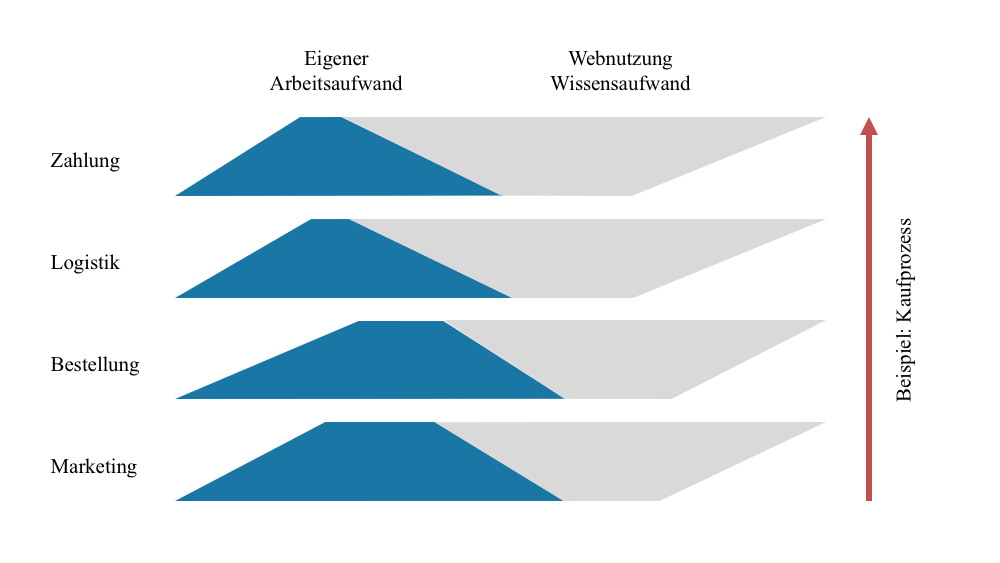 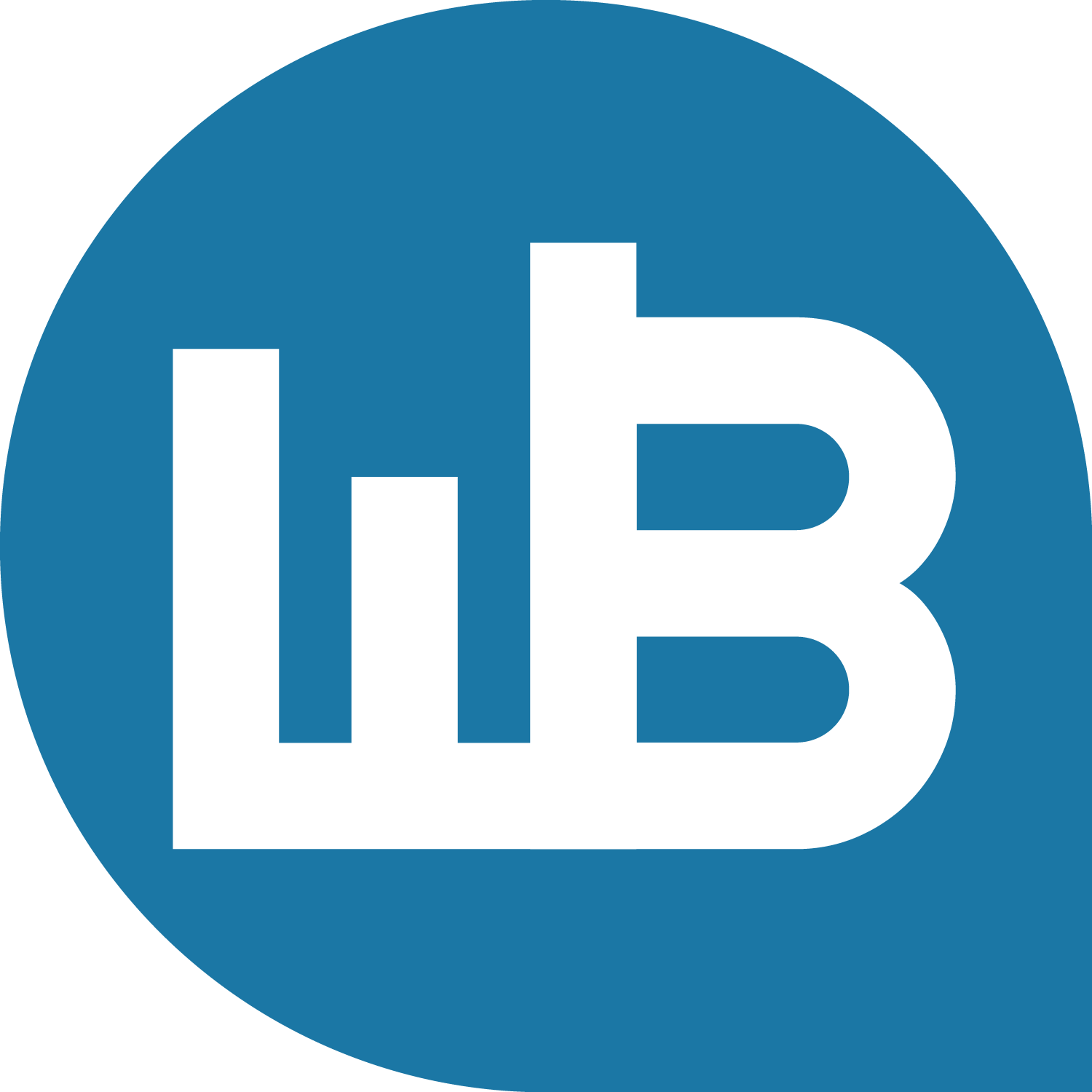 Virtuelle Produktion
11
OptimierungskalküleProduktions- und Kostentheorie
Optimierung: Zielgröße zur Bewertung verschiedener Aktionen unter festgelegten Rahmenbedingungen
Auswählen nach Rangfolge in der Grenzbetrachtung
Grenzbetrachtung zur Bestimmung der eigenen Position auf Potenzialkurve
Glockenförmiger Verlauf eines Lebenszyklus- Potenzialkurve als Sättigungsfunktion- Wachstumsraten als erste Ableitung der Funktionen
Details hier: 
https://www.web-business.com/index.php/illustrationsbox-artikelsammlung/articles/illustrationsbox-potenzialkurve.html
https://www.web-business.com/index.php/index.php/illustrationsbox-artikelsammlung/articles/illustrationsbox-lebenszyklus-der-potenzialnutzung.html
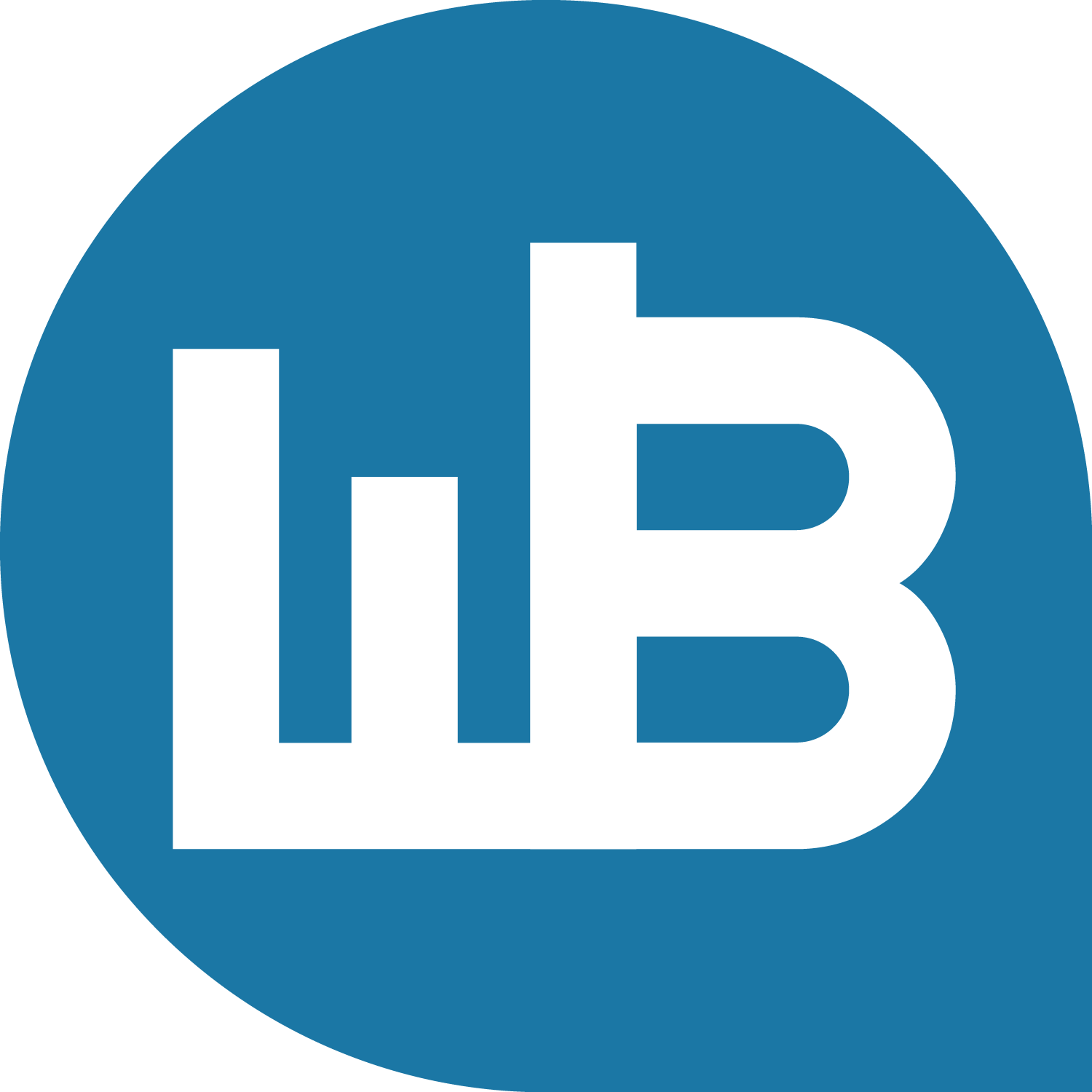 Virtuelle Produktion
12
mit a,α,β>0
Ökonomisches PrinzipMinimierung
Produktionsmöglichkeiten O mit 2 Faktoren q1 q2
Kostenbudget K mit 2 Preisen p1 p2
Minimiere die Kosten unter o.g. Randbedingungen
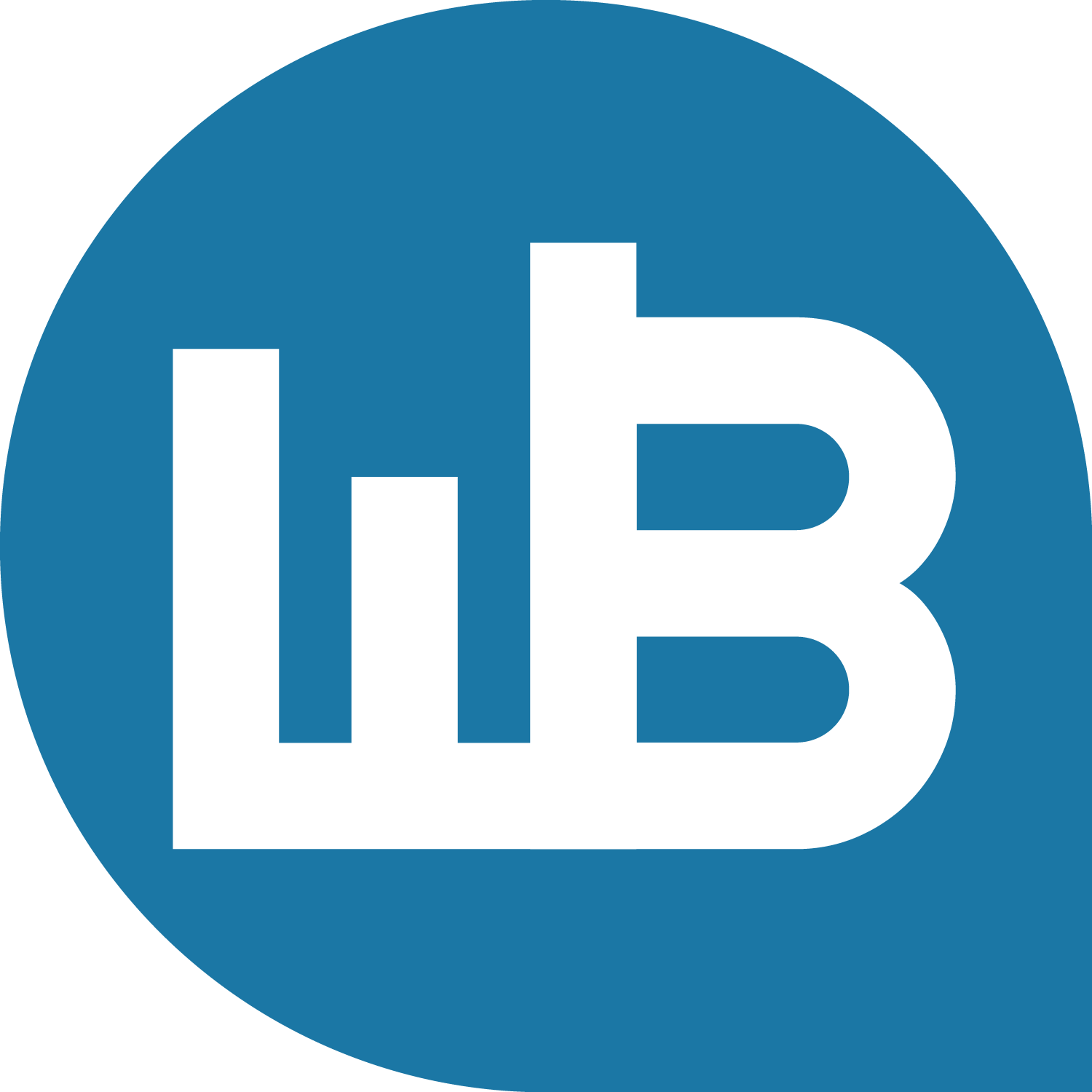 Minimalkostenkombination
13
Leben und Internet
13
Statische OptimierungOptimierungskalküle
Statische Optimierung in abgegrenzten Rahmenbedingungen ohne Zeitbezug
Kosten oder Gewinne unterschiedlicher Kampagnen werden bewertet und selektiert
Fortführen der besten Kampagnen
Verbessern schlechterer Kampagnen
Beenden verlusteinbringender Kampagnen
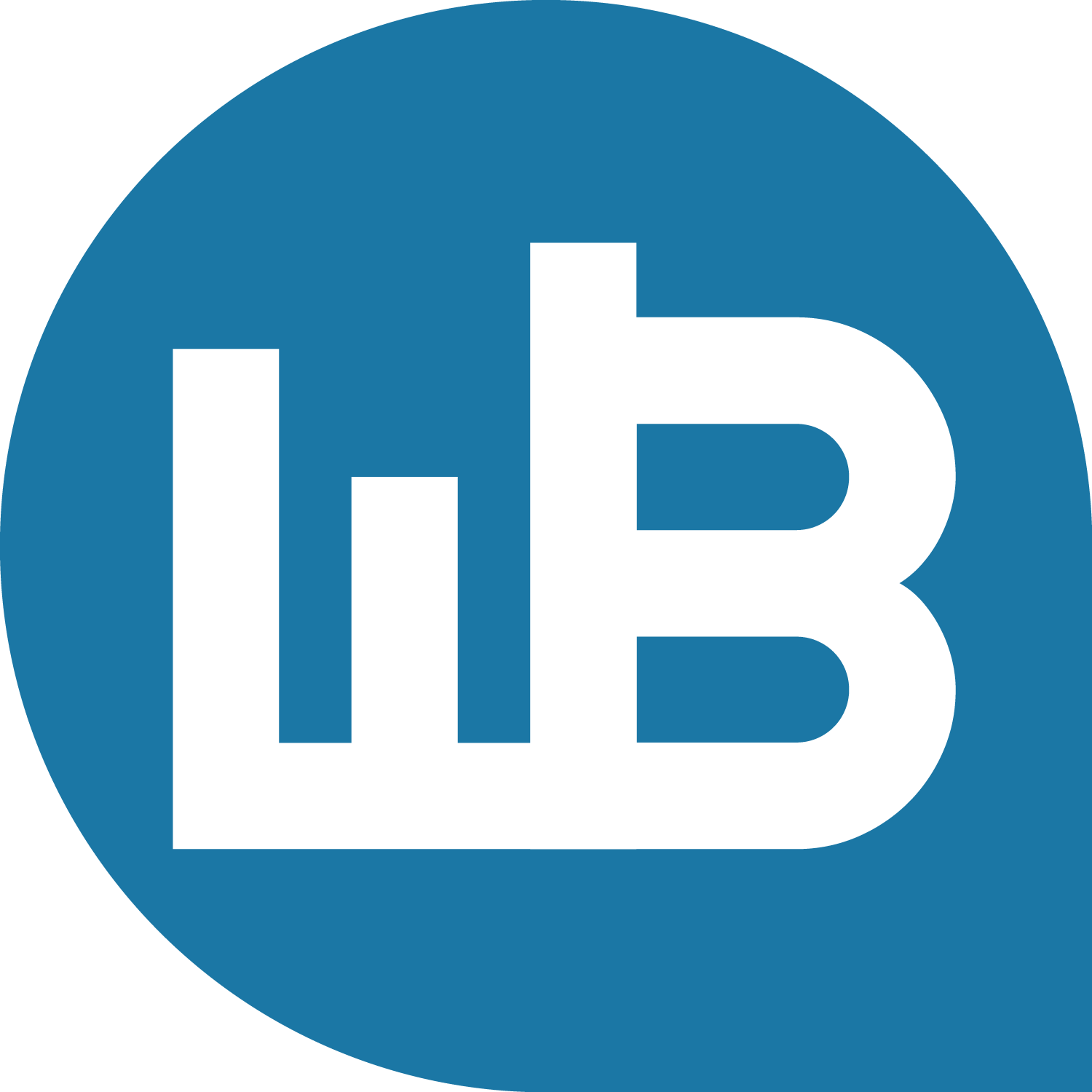 Virtuelle Produktion
14
KampagnenauswahlStatische Optimierung
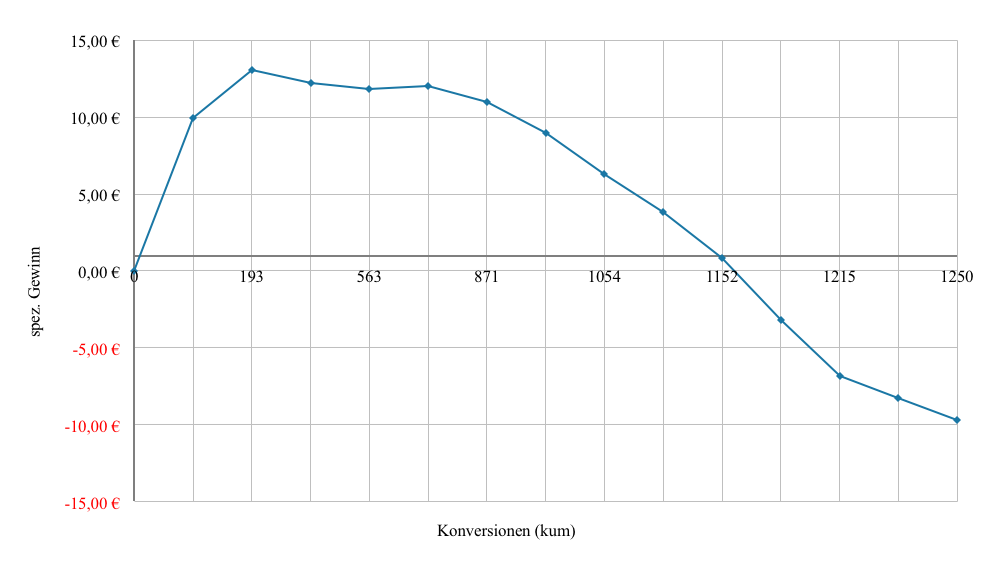 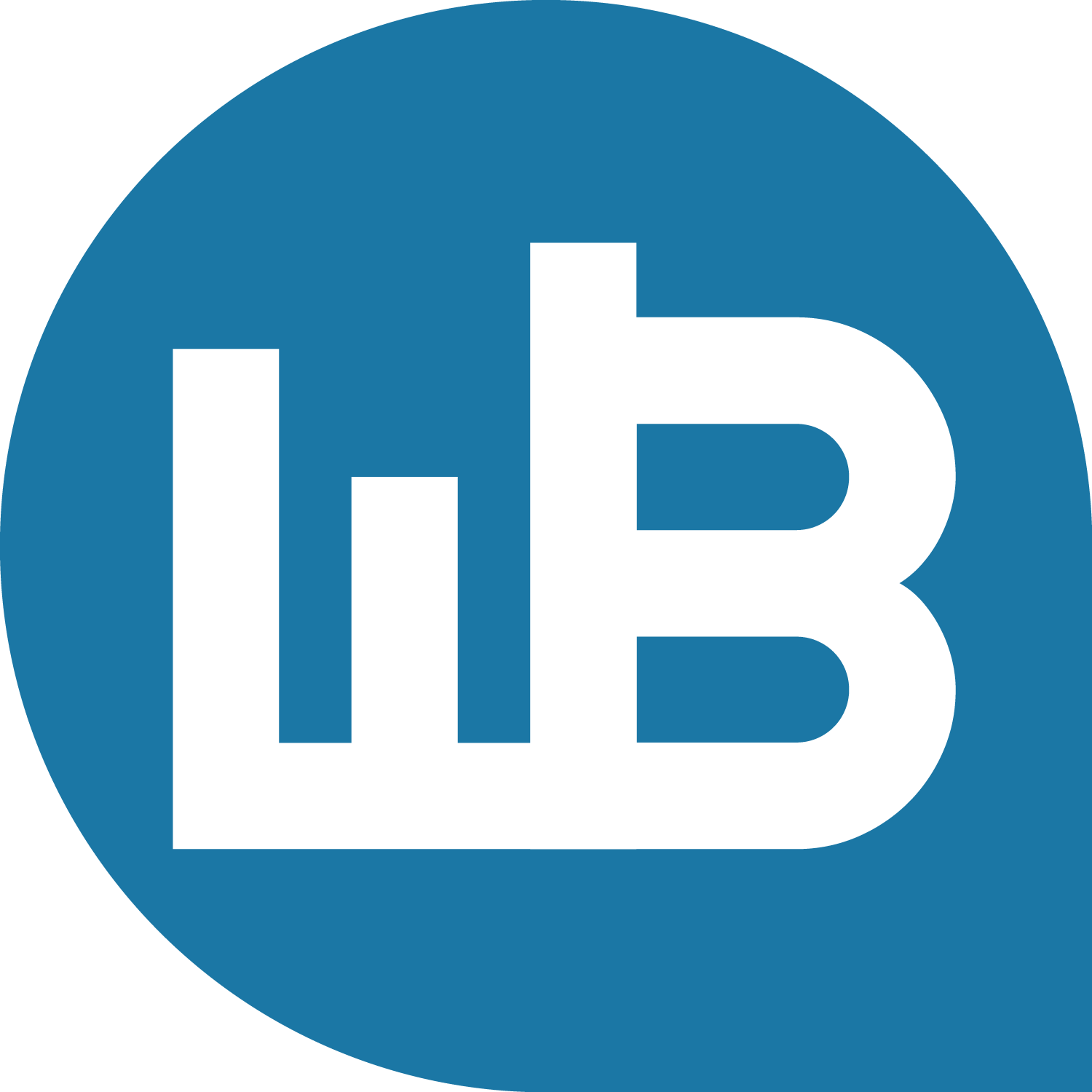 Virtuelle Produktion
15
Dynamische OptimierungOptimierungskalküle
Dynamische Optimierung: Abhängigkeit von Ergebnissen eines vorangehenden Niveaus 
Kennzahlensysteme und Vereinheitlichung von Bewertungsgrundlagen
Effizienz des eingesetzten Budgets soll in unterschiedlichen Verwendungen gleich hoch sein – Ausgleich der Grenzerträge
Gleichgewicht aller Kosten und Erträge bei Nutzung der Potenziale
Optimierung folgt einer Spirale
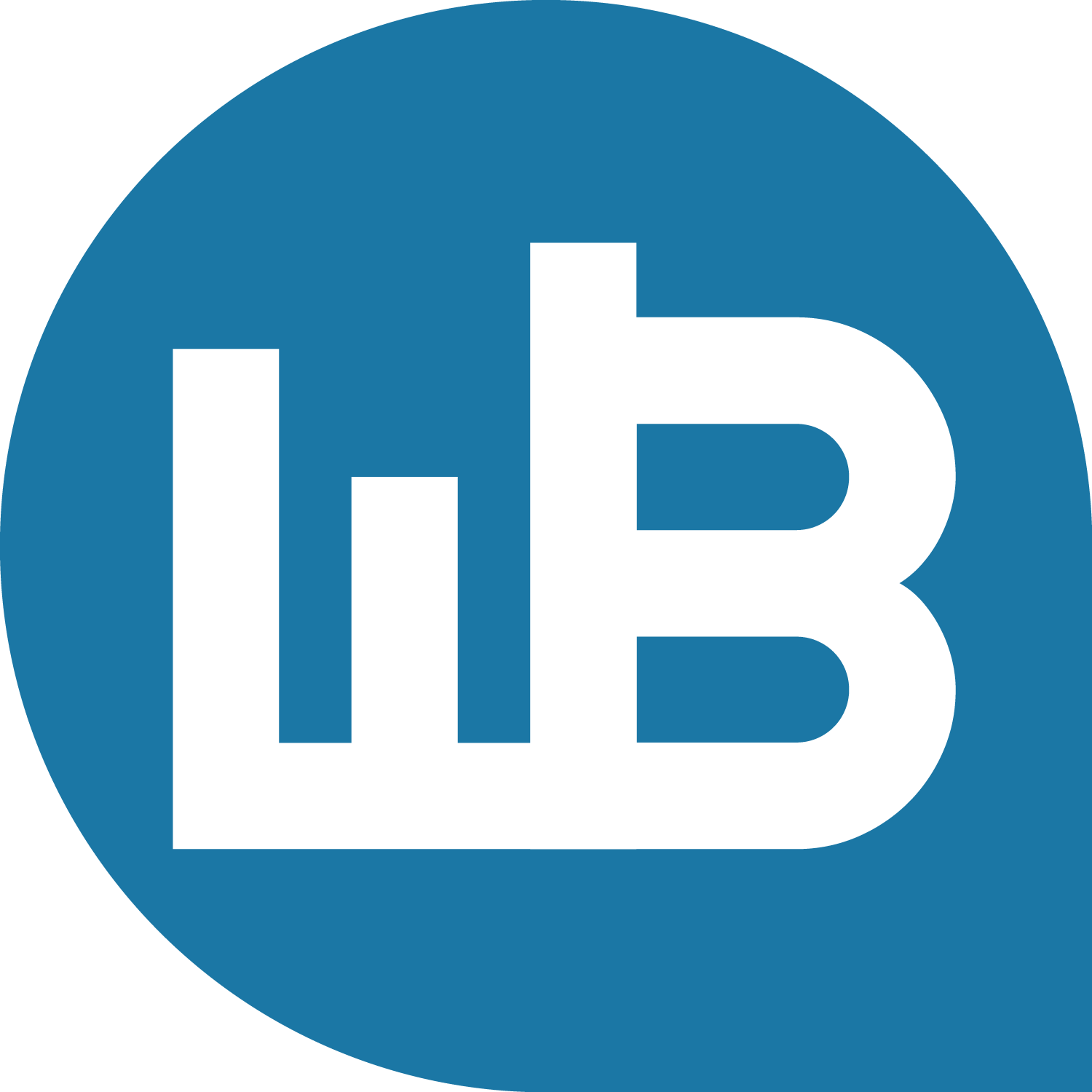 Virtuelle Produktion
16
Dynamische Optimierungsspirale
4. Grenzwerte
berechnen
5. Kampagnen selektieren
2. Aktivitäten 
festlegen
1. Potenziale identifizieren
1. Potenziale identifizieren
3. Kontrollgröße 
messen
2. Aktivitäten festlegen
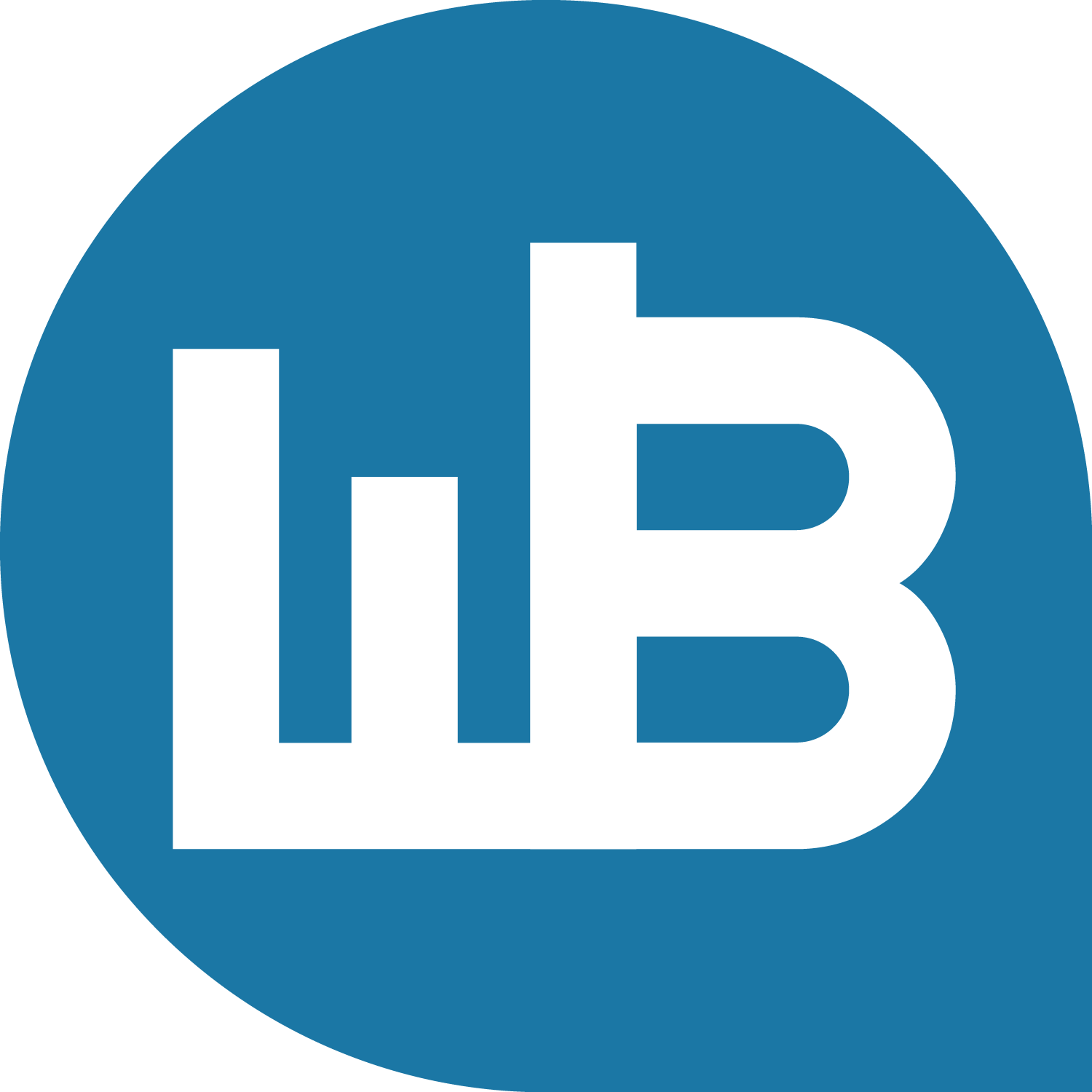 [Speaker Notes: Marketingspirale Kap. 1.2.2 Alle Besucherquellen]
q2
(z.B. Arbeit)
K
p2
O0
K
p1
q1
(z.B. Wissen)
Minimalkostenlinie (Scale Line)
Struktureffekte verändern die Skalenerträge
Minimalkosten-linie
scale line
Isoquante
Isokostengerade
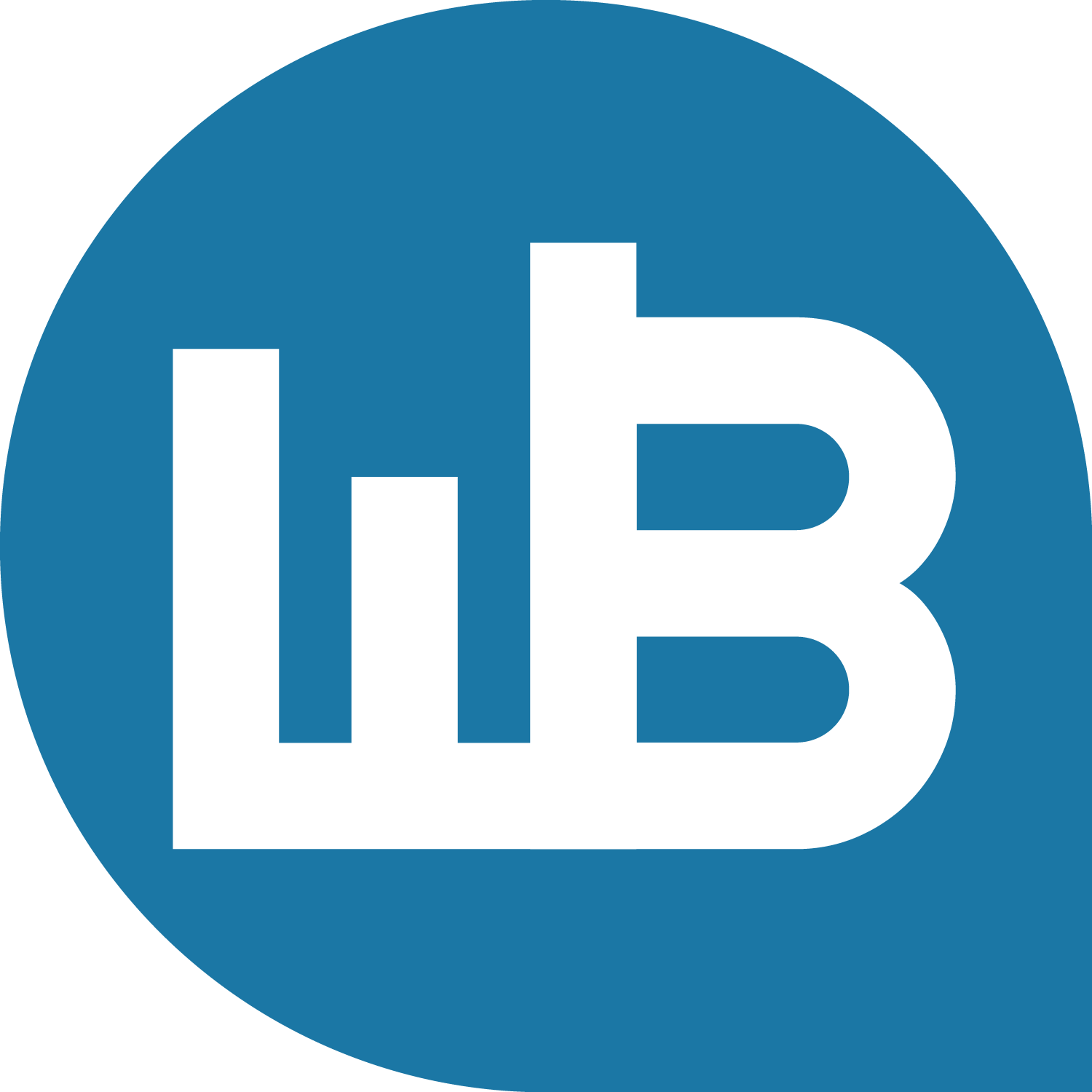 Minimalkostenkombination
Prof. Dr. Hildebrandt
18
Ethik und Internet
18
StruktureffekteVirtuelle Produktion
Interaktionen zwischen Teilnehmern einer Community steigern Netzeffekte
In der Optimierungsspirale steigt das Wissen mit jeder Umdrehung  Lerneffekt
Verknüpfung ermöglicht Verbundeffekte, da Ressourcen gemeinsam genutzt werden oder Zielgruppen gemeinsam angesprochen werden
Pflege des Kontaktbestands mit kostengünstiger Nutzung der Kundendatei  Bestandseffekt

Struktureffekte ziehen steigende Grenzerträge nach sich; jeder neue Abschluss, jede Bestellung, jeder Kundenkontakt wird kostengünstiger
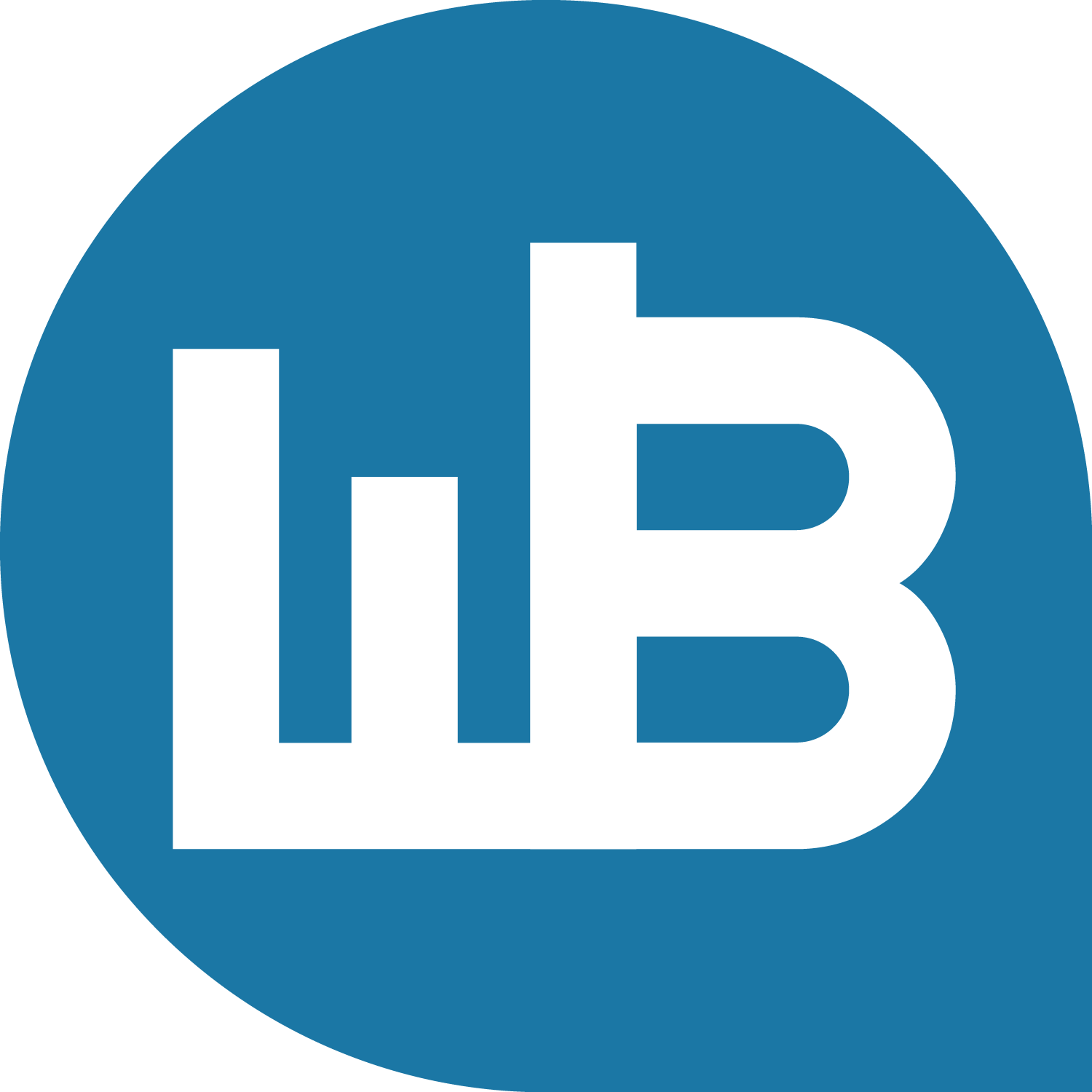 Virtuelle Produktion
19
Struktureffekte mit steigenden SkalenerträgenStruktureffekte
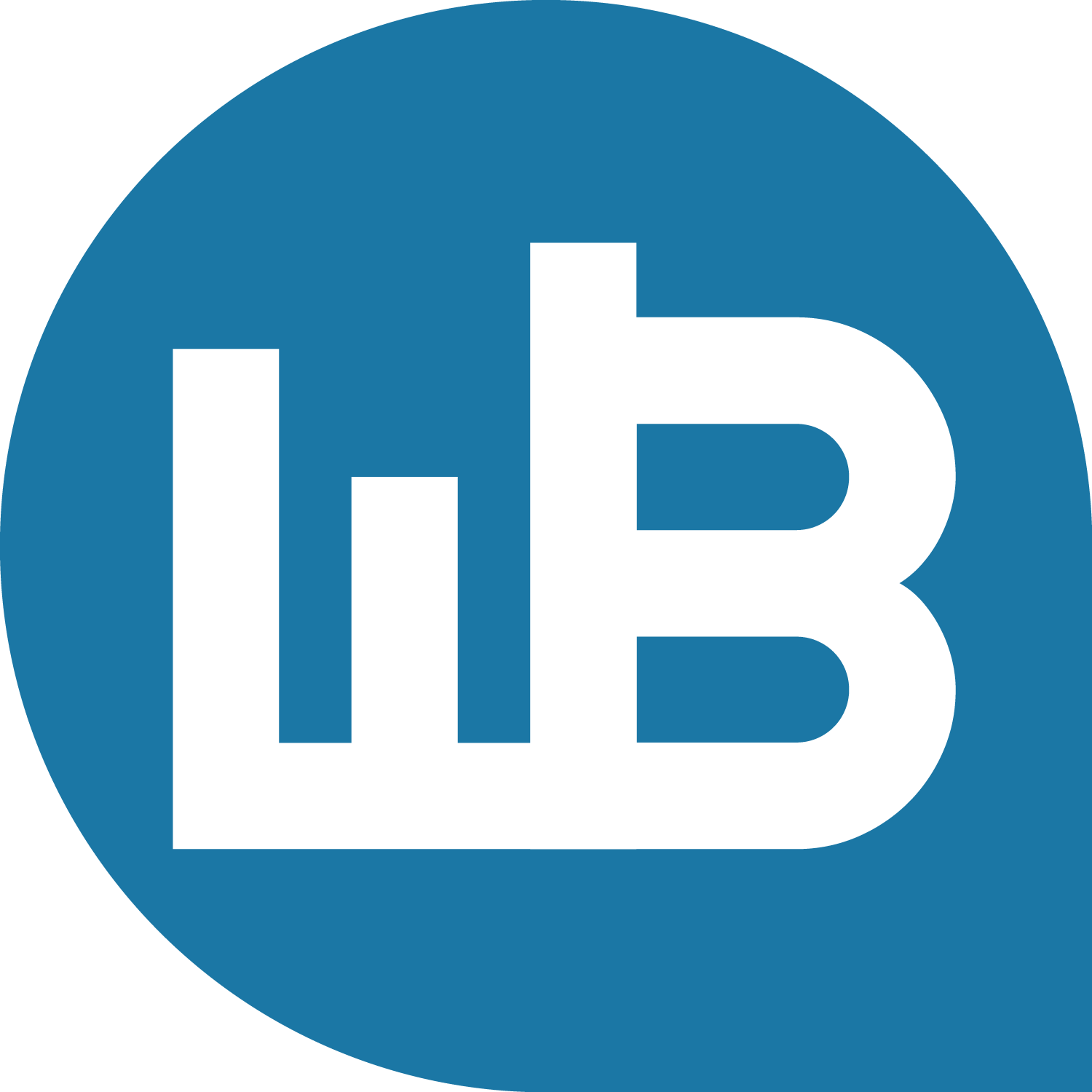 Virtuelle Produktion
20
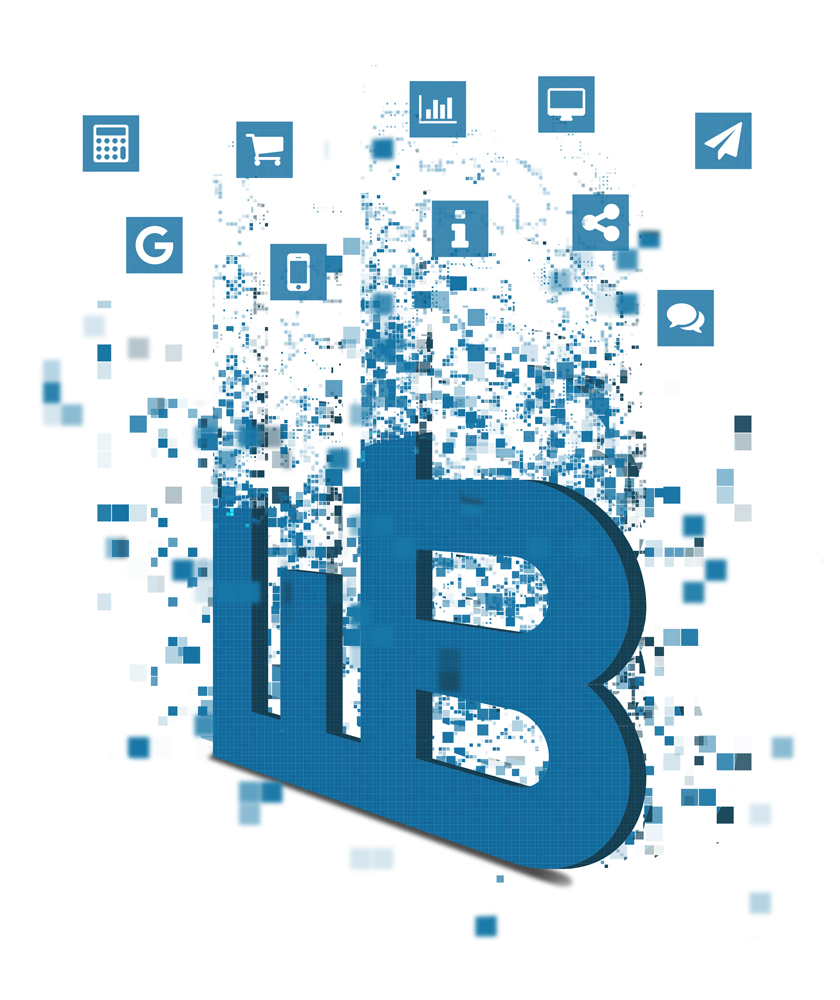 Zusammenfassung virtuelle Produktion
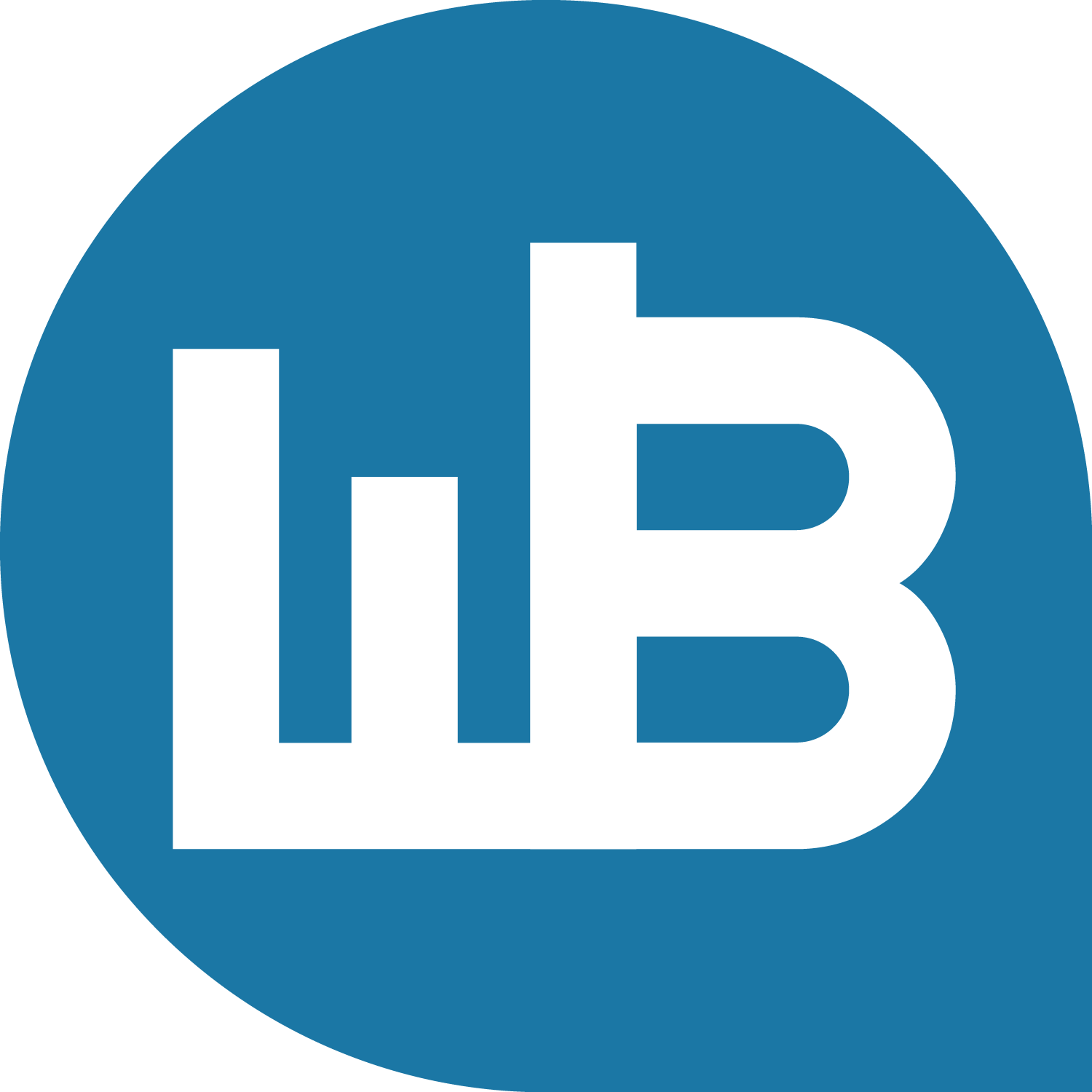 Virtuelle Produktion
21
Virtuelle ProduktionZusammenfassung
Effizenz im Web-Business durch vermehrten Einsatz von Koordination und Wissen
Geringe Kosten durch Verschiebung des Aufwands von Arbeit hin zum effizienteren Know-how-Einsatz im Web-Business
Grenzbetrachtungen sind entscheidend für Ausbau und Optimierung
Statistische Optimierung: Entscheidungsgrundlagen in bestimmtem Zeitraum als Basis
Dynamische Optimierung: Abhängigkeit von Ergebnissen und Fortschritt eines vorangehenden Niveaus oder Verknüpfung von Teilprozessen
Steigende Grenzerträge bei Nutzung der Struktureffekte
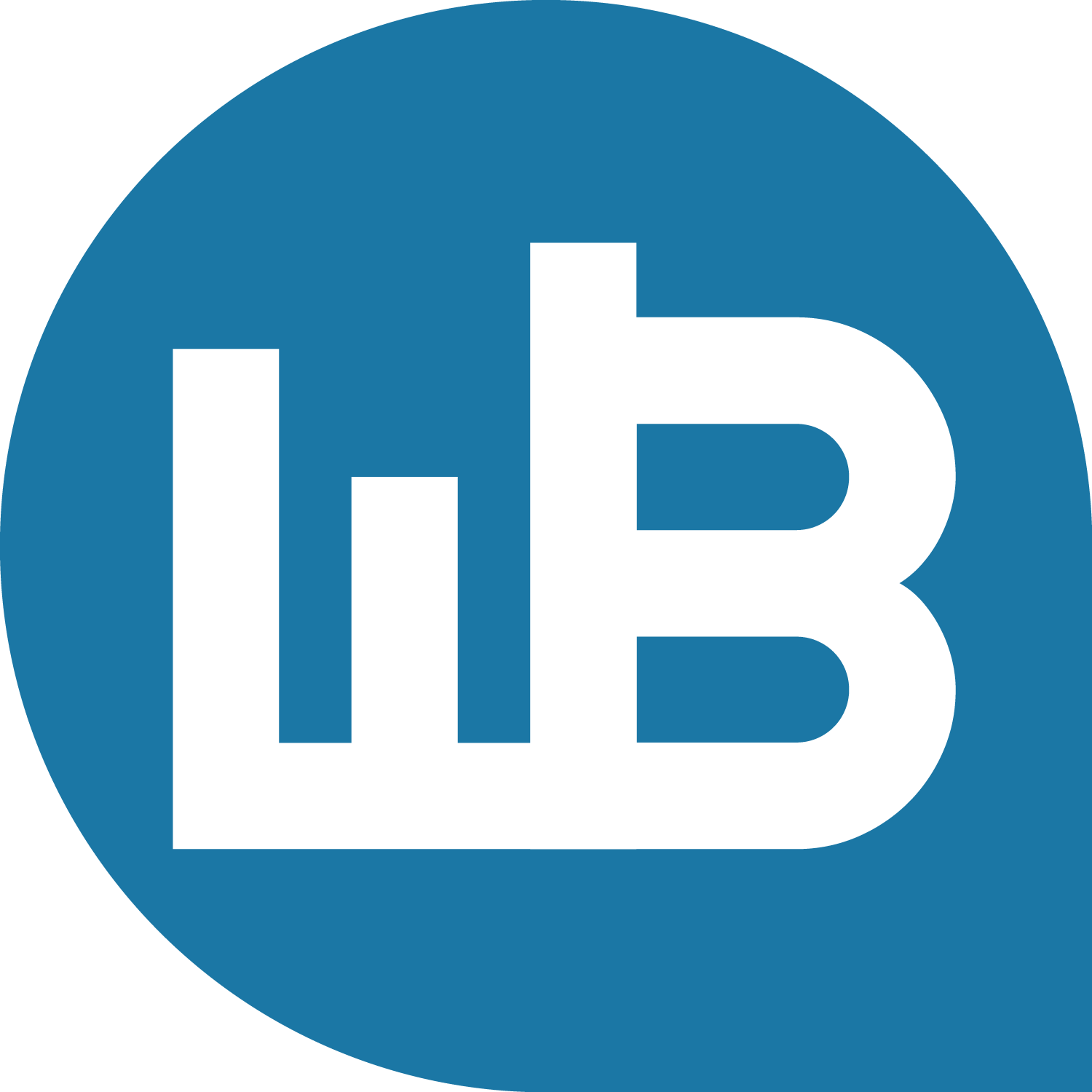 Virtuelle Produktion
22